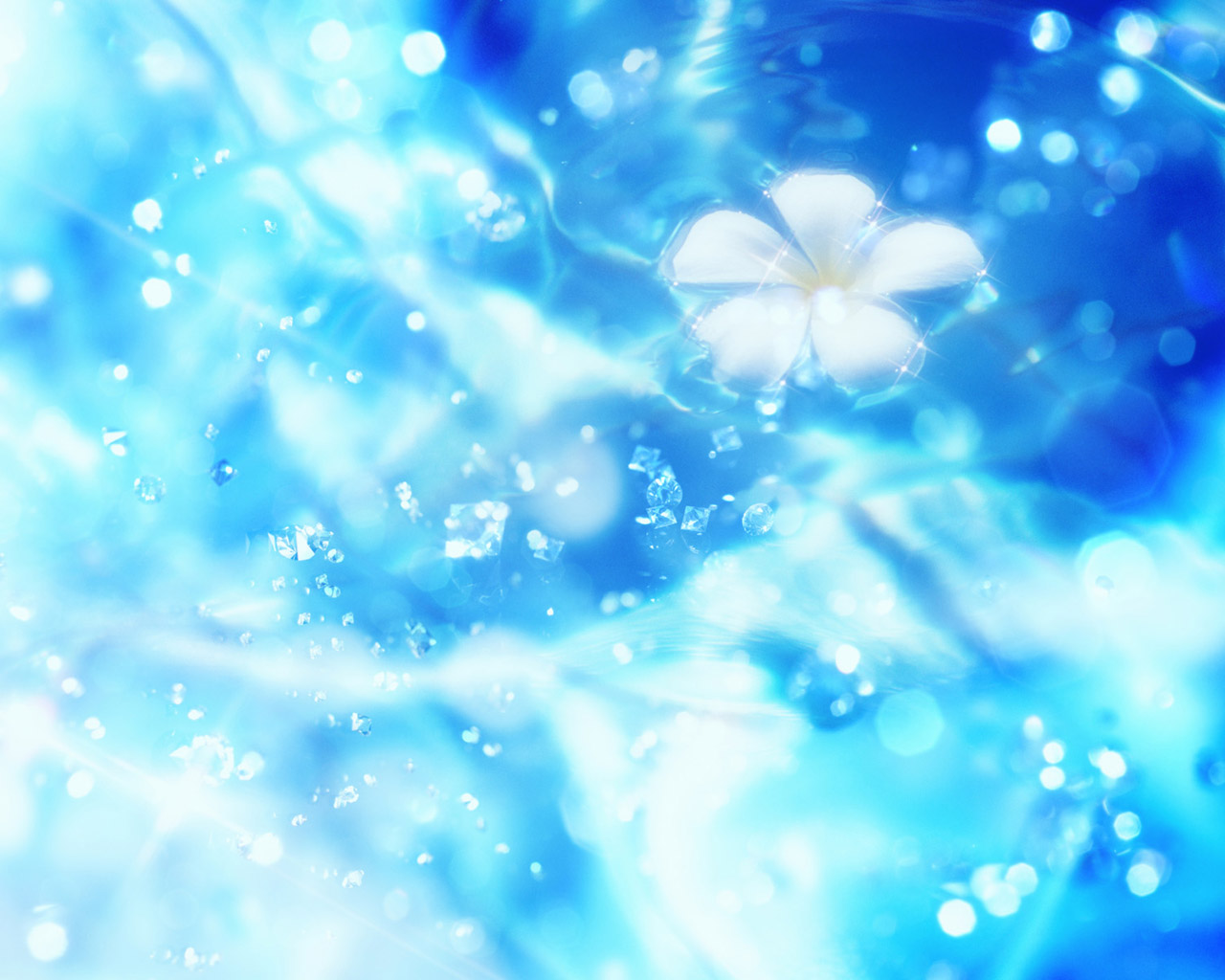 Презентация
«В помощь одноклассникам»
Къырымтатарджа:
Падежи
Келишлер
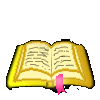 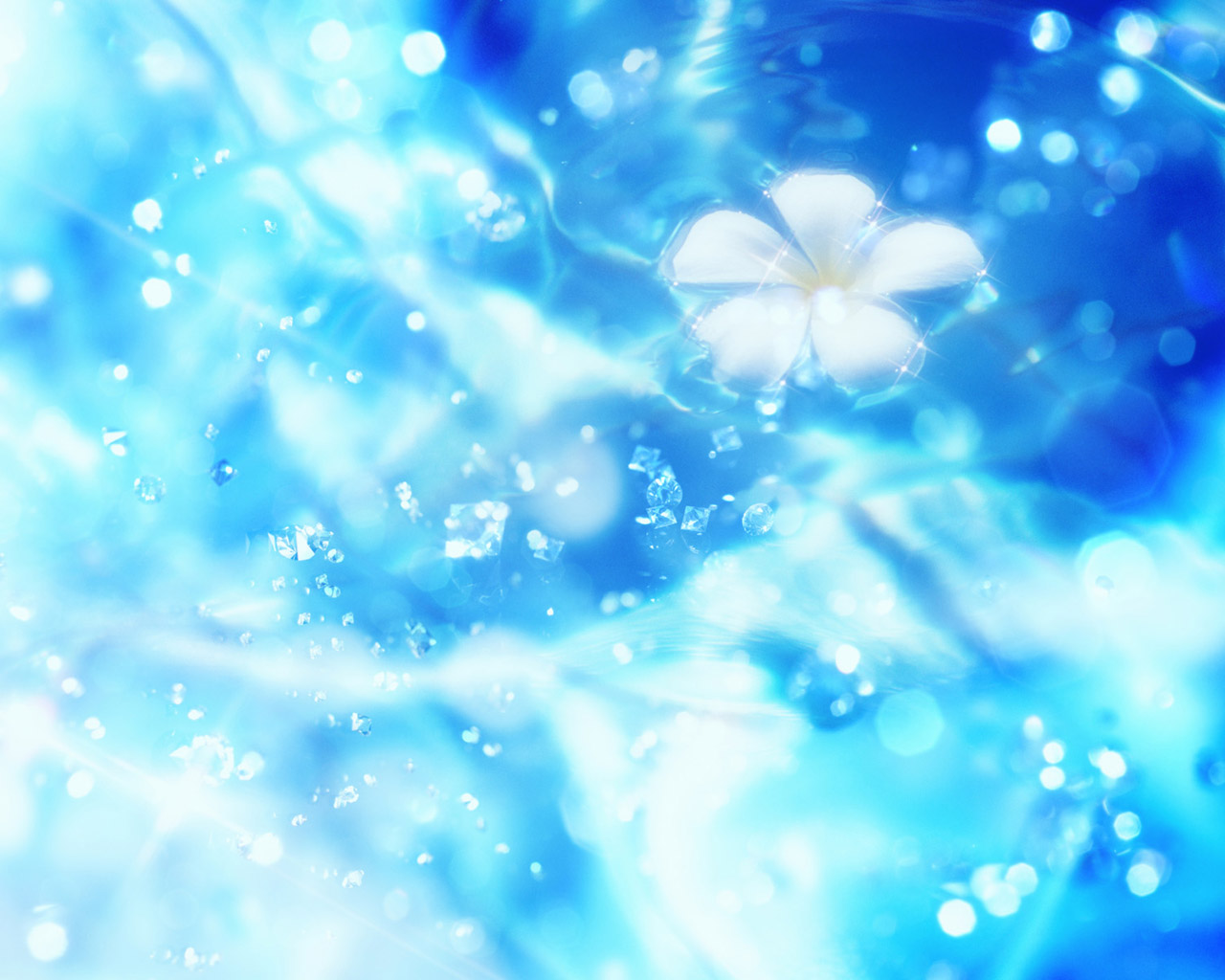 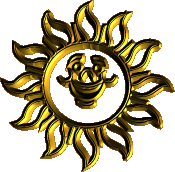 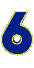 Къырымтатар тилинде алты ( 6 ) келиш бар:
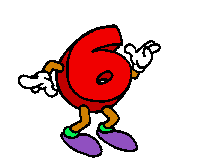 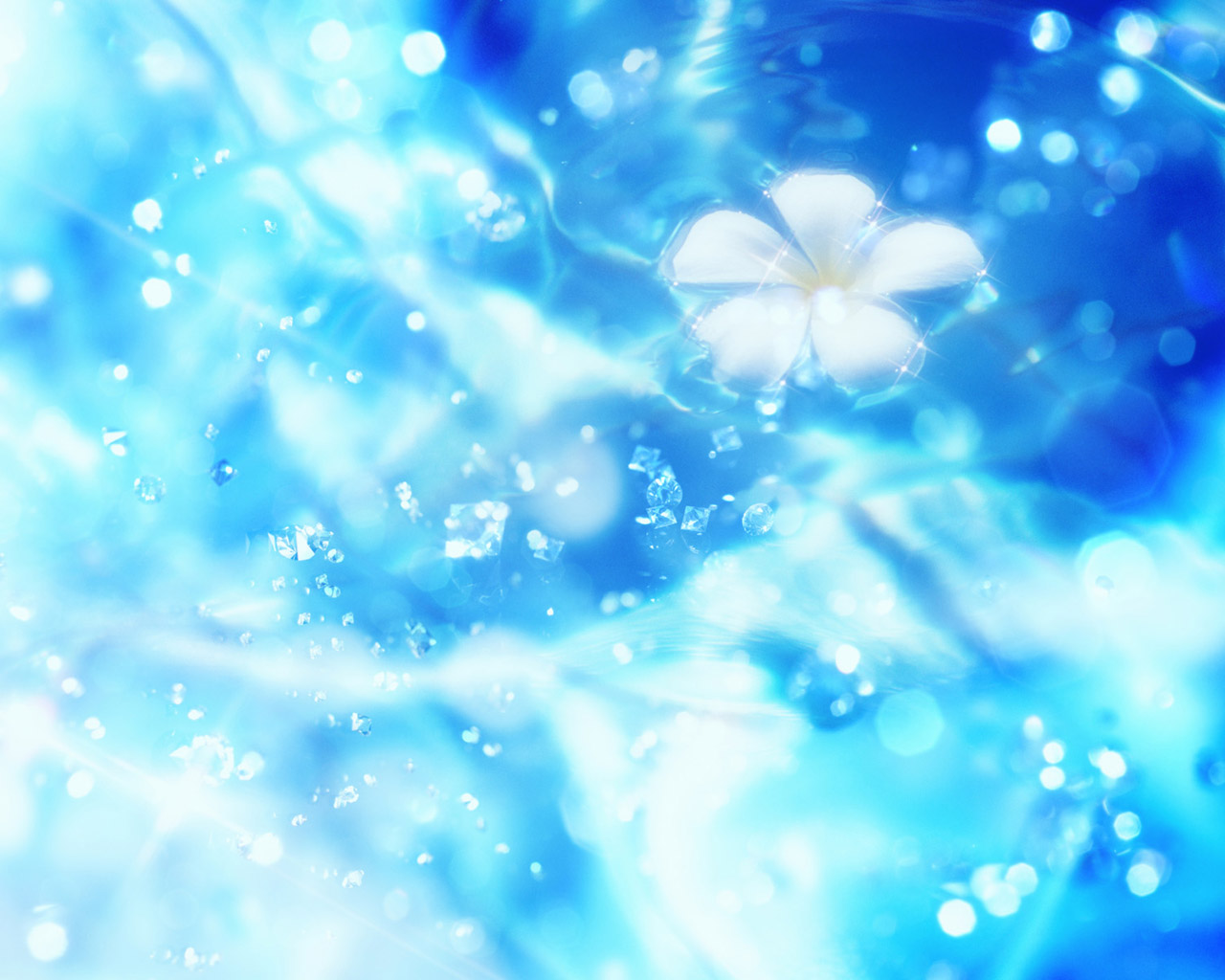 Баш келиши
Суаллер
Ялгъамалар
Не?
Ким?
Адам
Даре
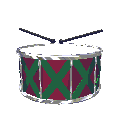 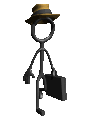 Ёкъ
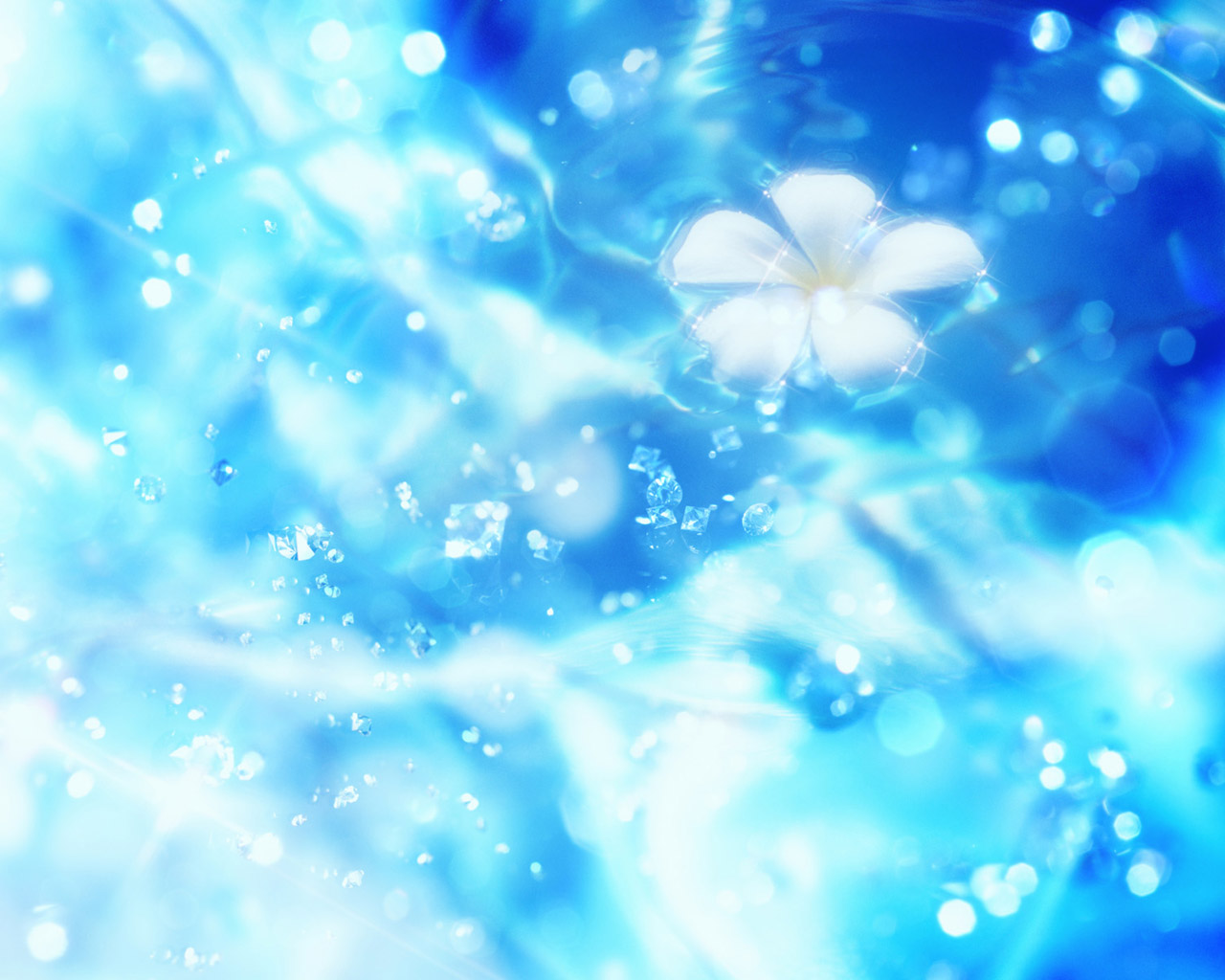 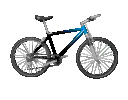 Ким?
Аякъмашна
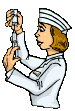 Эким
Пенир
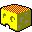 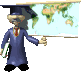 Оджа
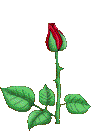 Гуль
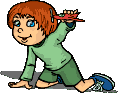 Не?
Бала
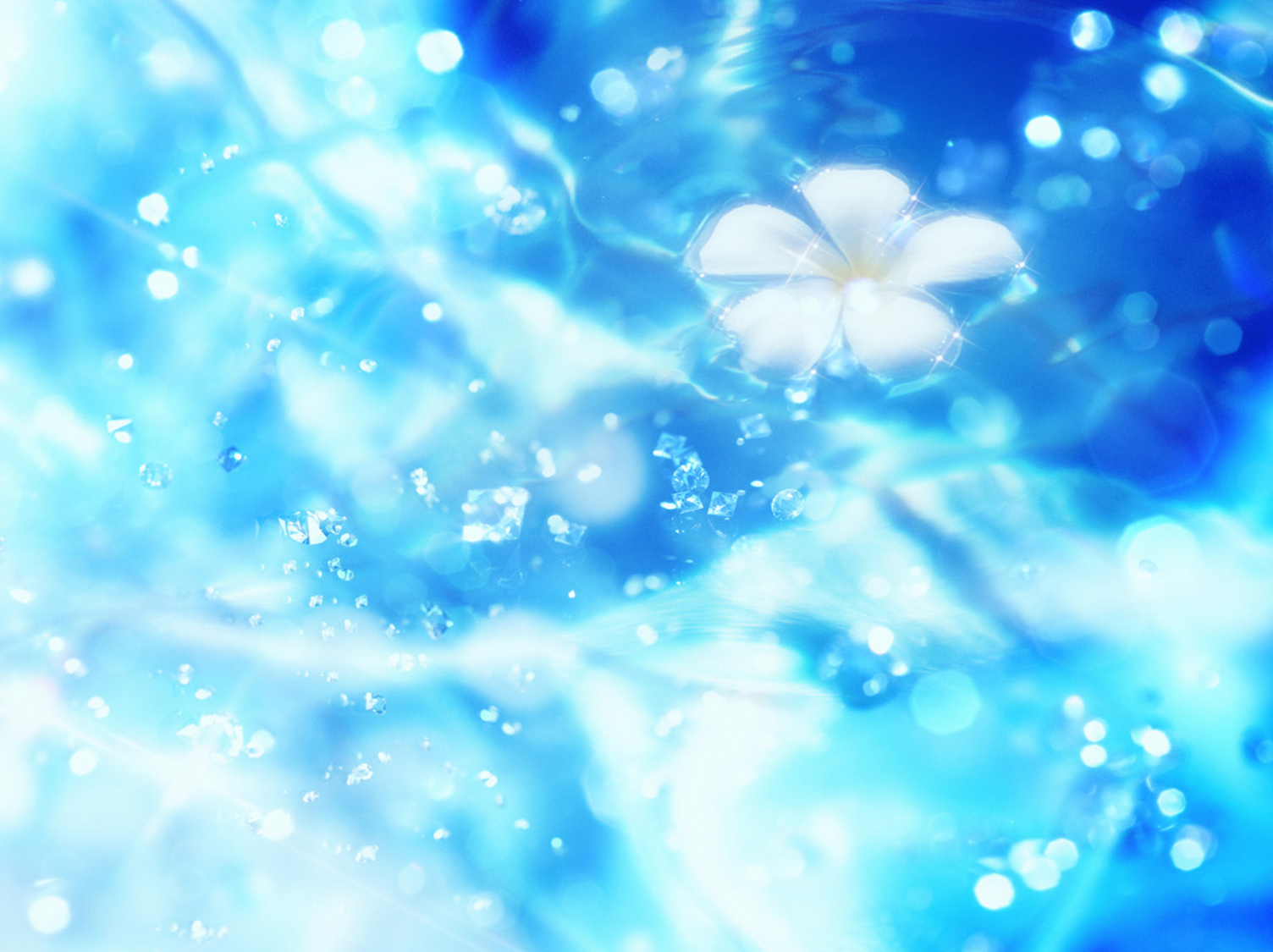 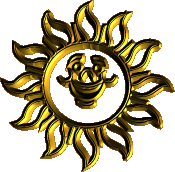 Саиплик келиши
Суаллер
Ненинъ?
Кимнинъ?
Тилькининъ
Анамнынъ
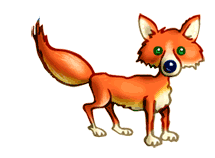 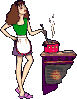 Ялгъамалар
-Нынъ
-Нинъ
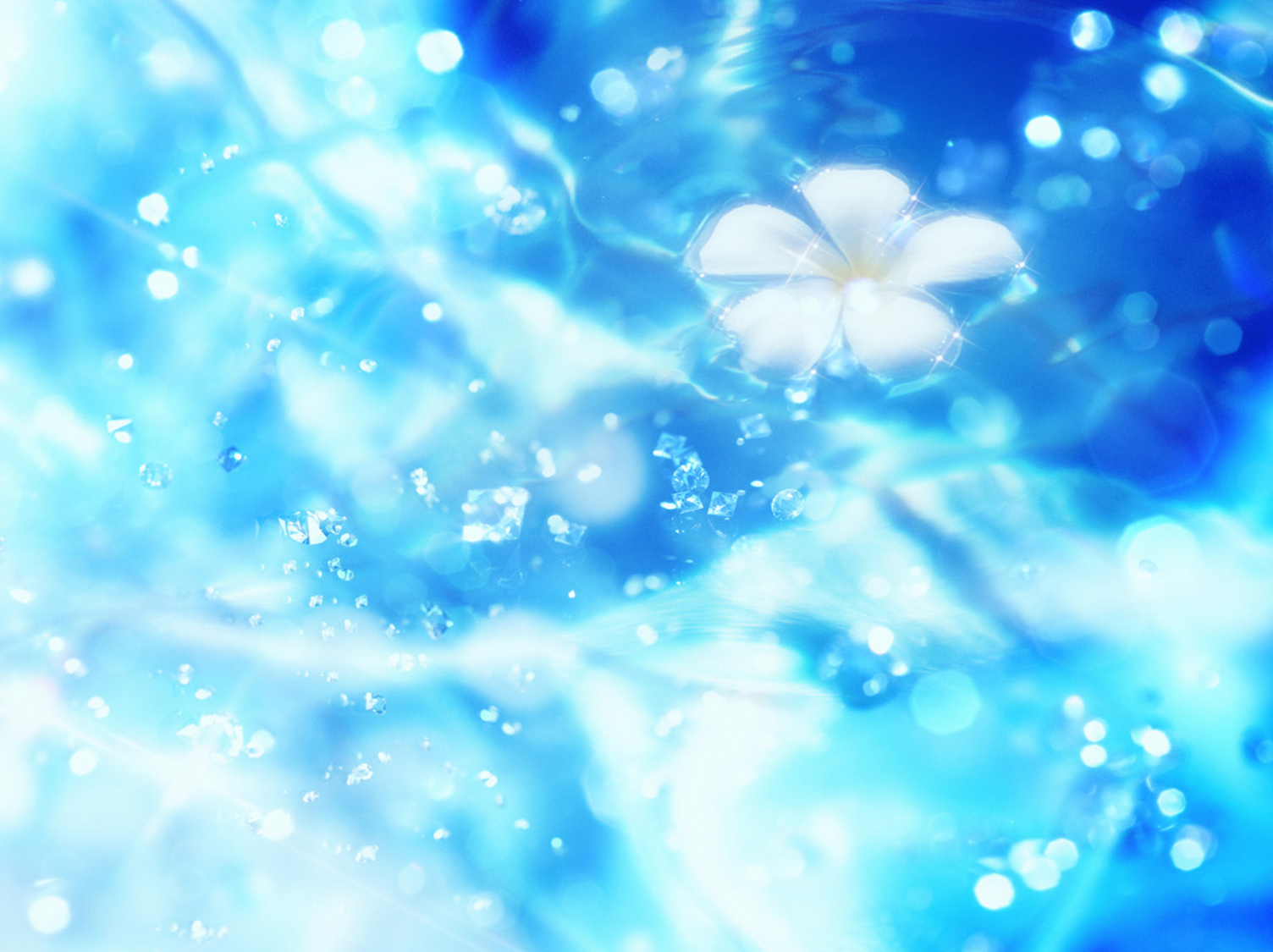 Ненинъ?
Къартбабанынъ
торуны
Китапнынъ 
саифеси
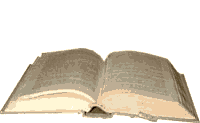 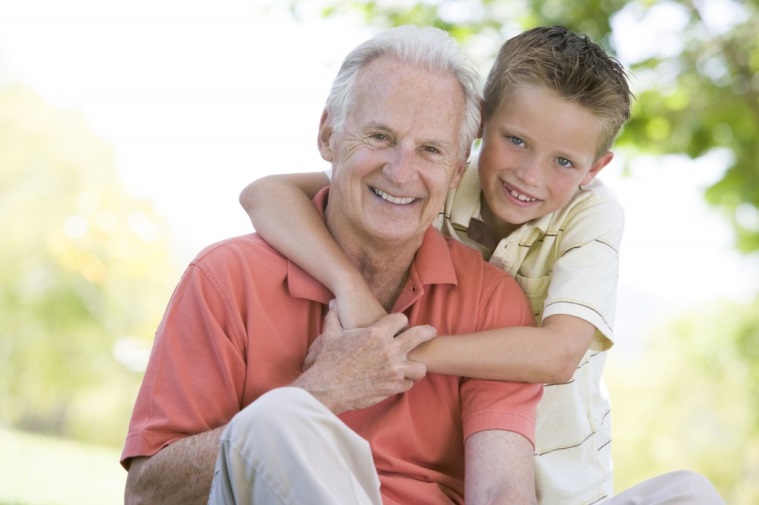 Кимнинъ?
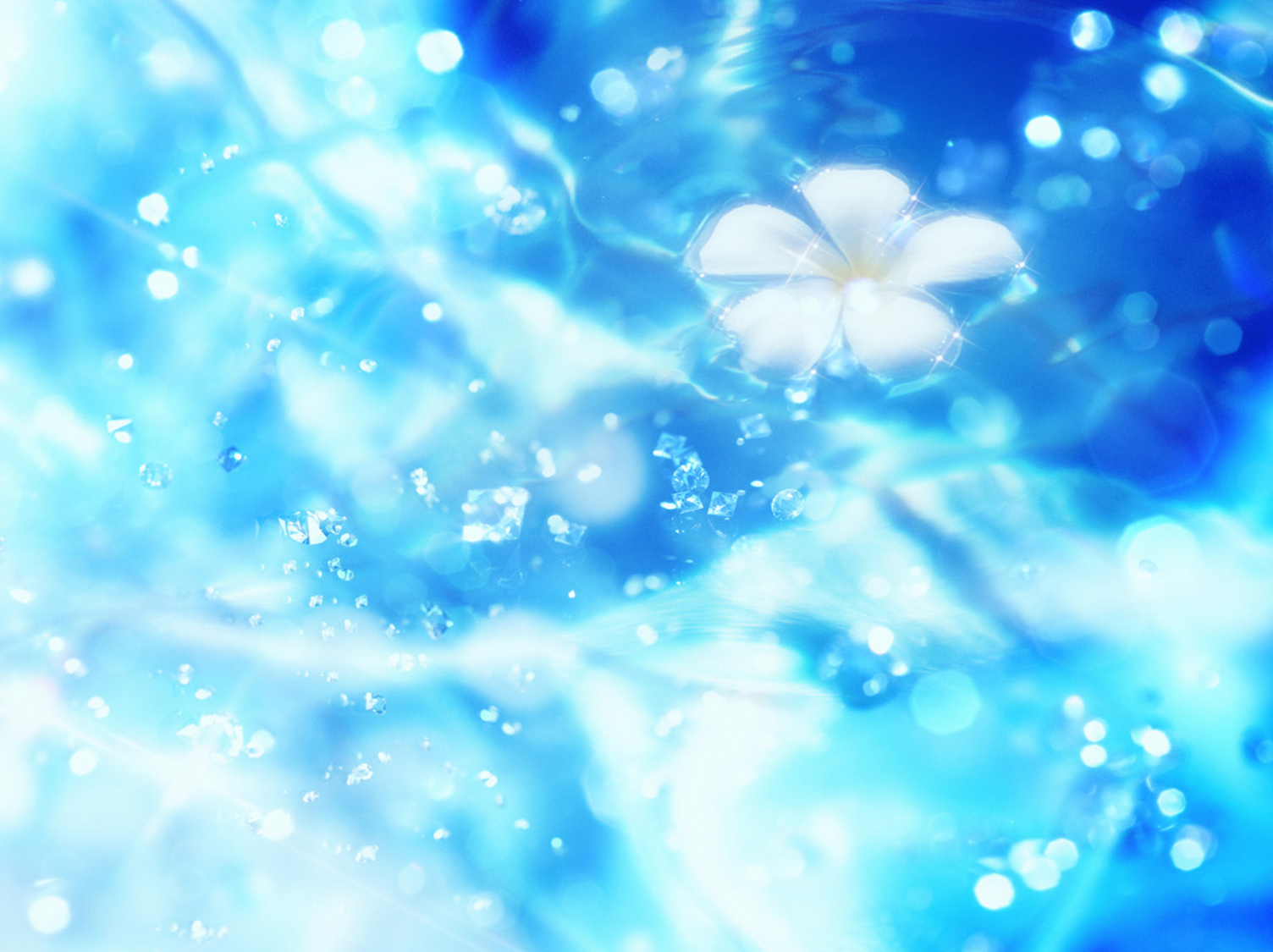 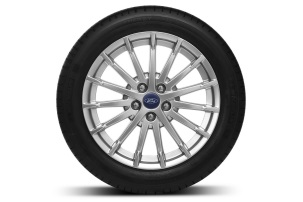 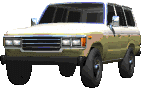 нынъ
1.
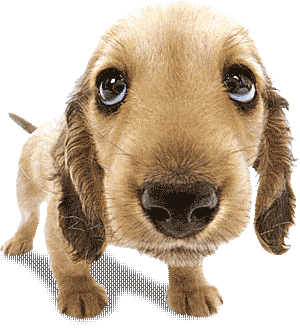 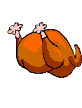 нинъ
2.
1. Машнанынъ копчеги.
2. Копекнинъ ашыны.
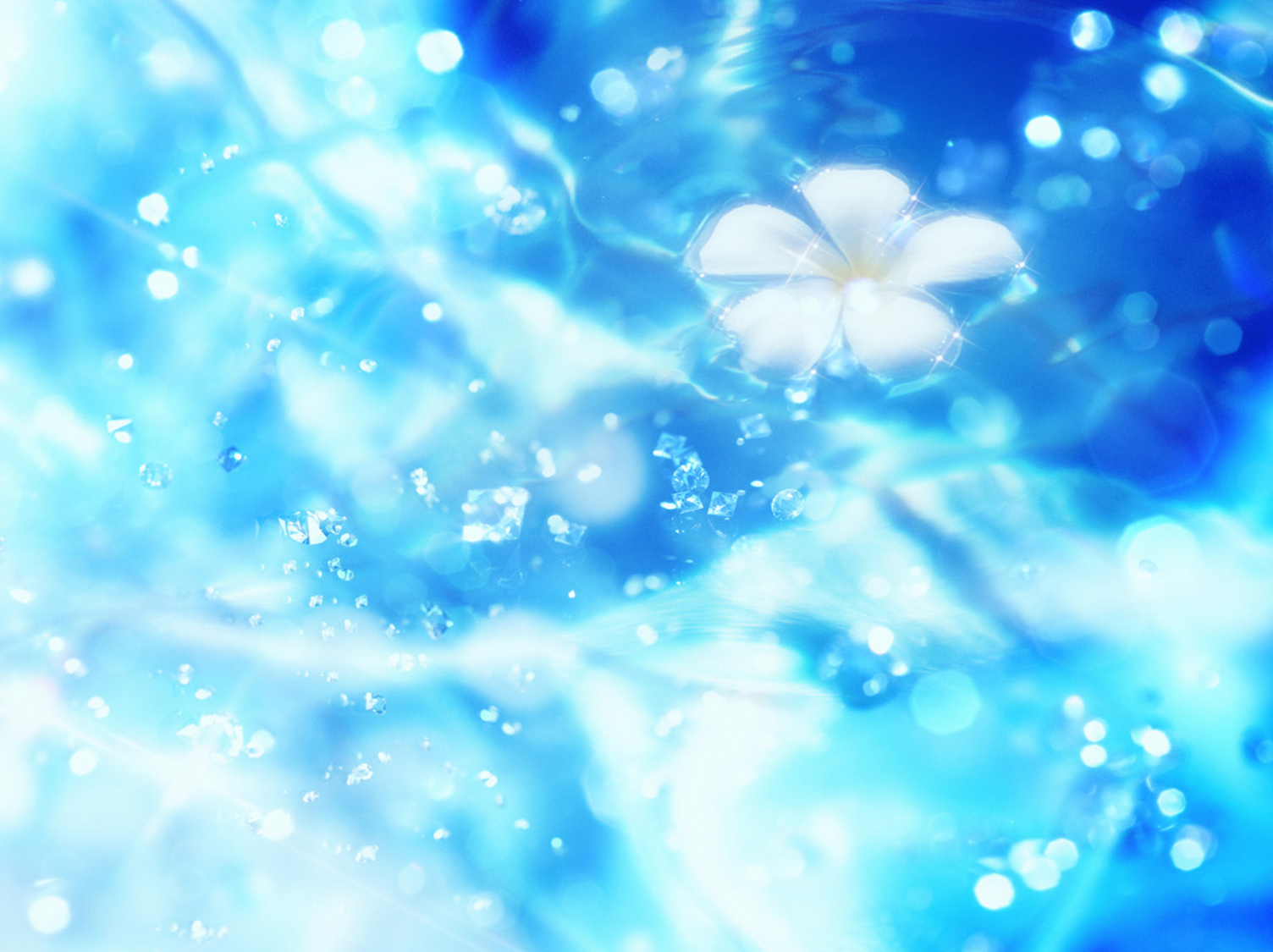 Догърултув келиши
Суаллер
Кимге?
Неге?
Феридеге
Кирпиге
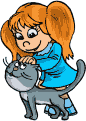 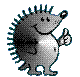 Ялгъамалар
-ке
-гъа
-къа
-ге
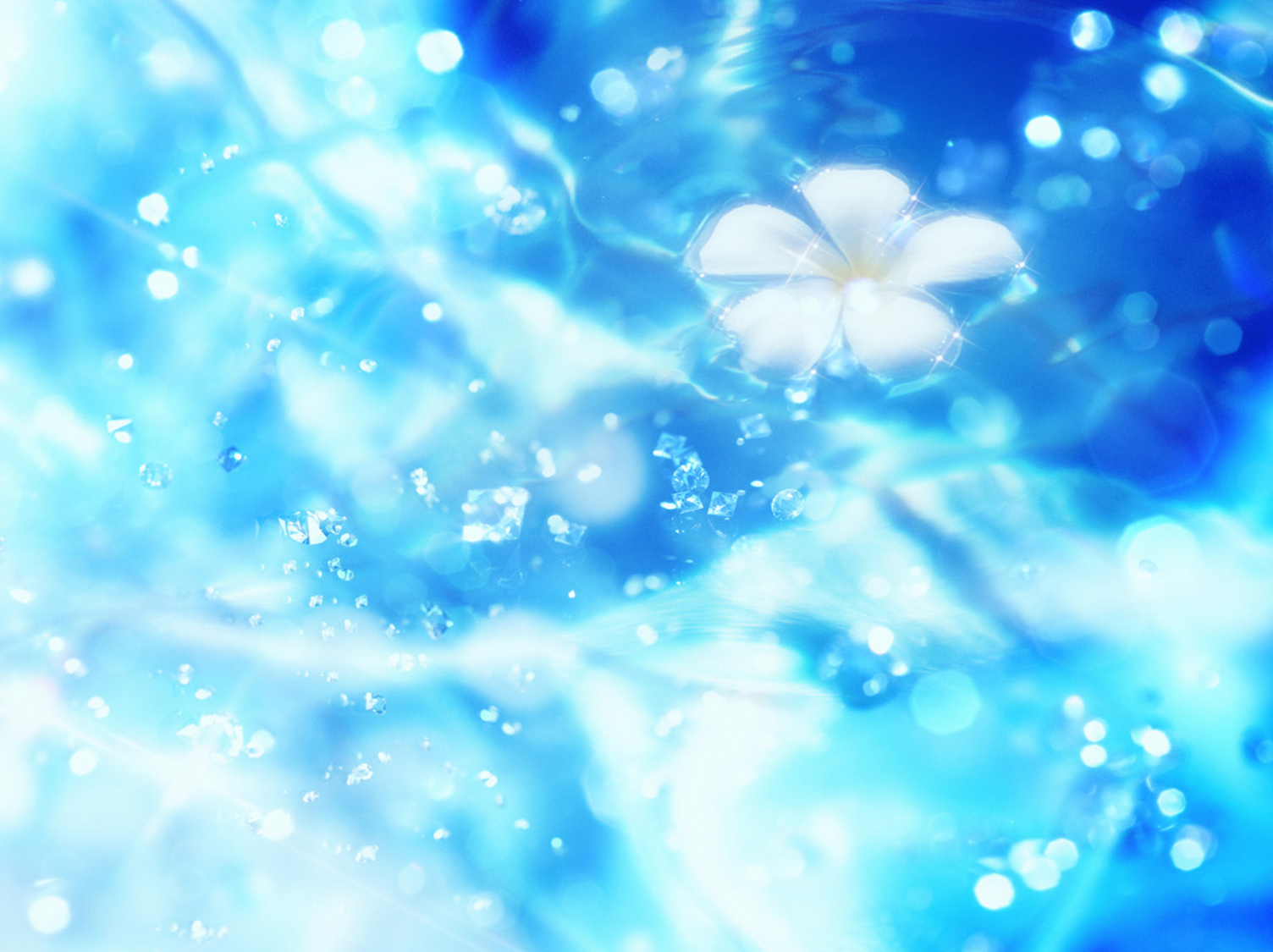 1. Балалар … «Арманчыкъ» кетирдилер.
гъа
ге
2.Сиз…  ана аш пиширди.
ке
3. Айше бита копек…   аш бере.
4. Мен мышыкъ …   сют берем.
къа
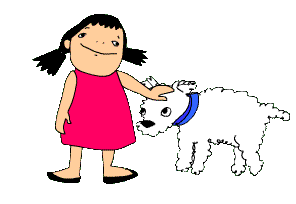 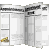 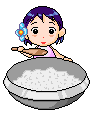 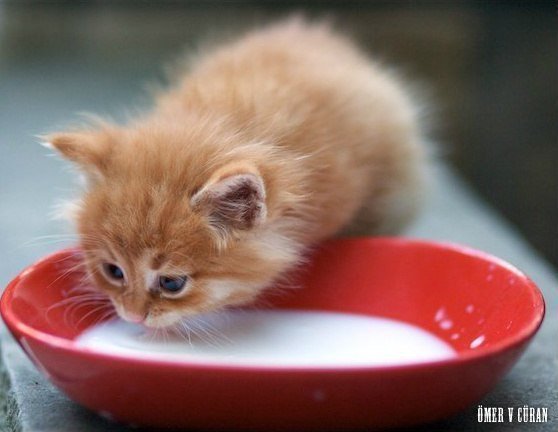 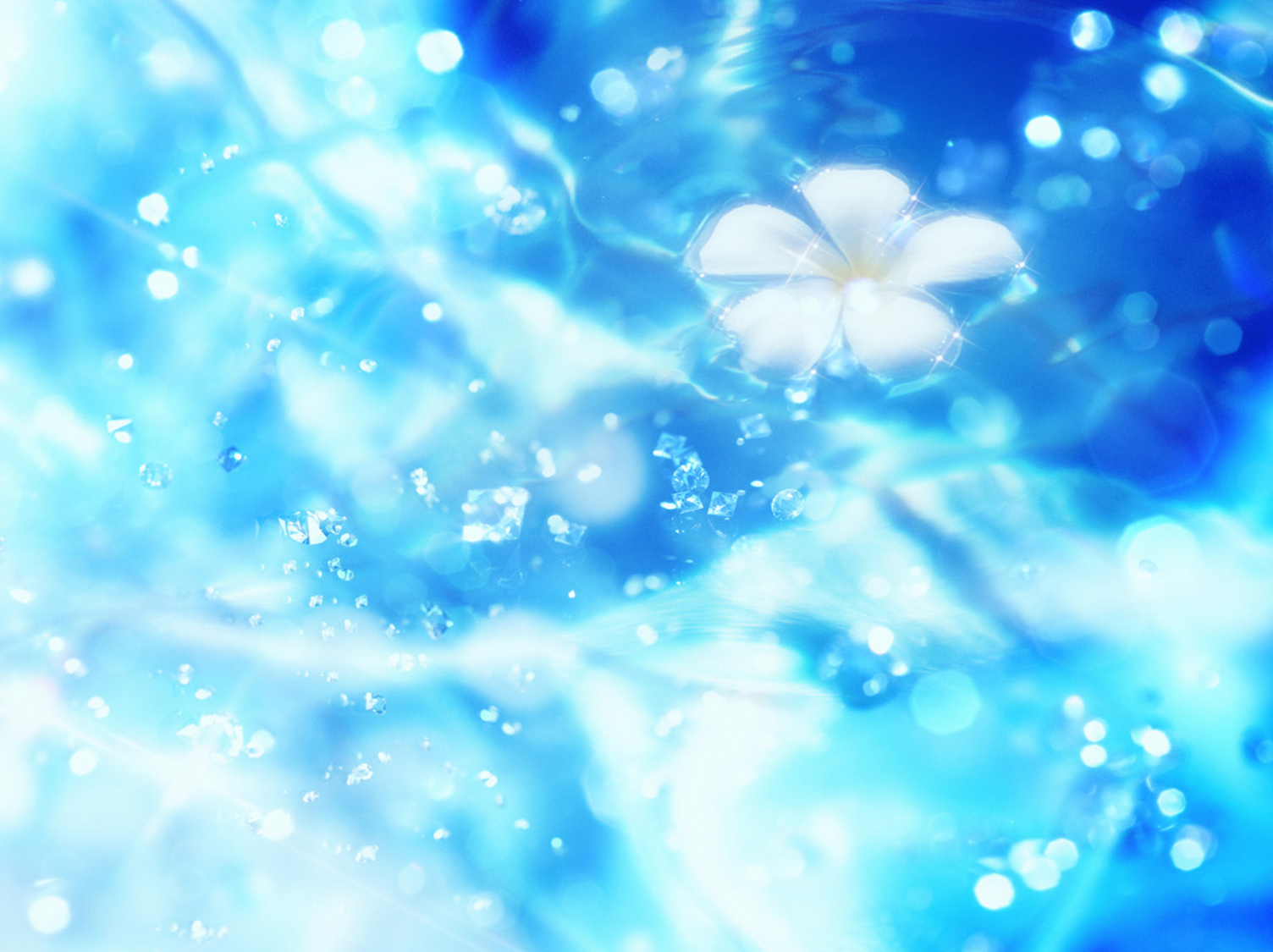 Тюшюм келиши
Суаллер
Нени?
Кимни?
Инсанны
Урбаныны
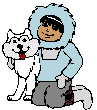 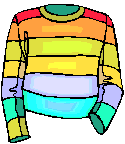 Ялгъамалар
-ни
-ны
1. 	Мен корем къушчыкъ …
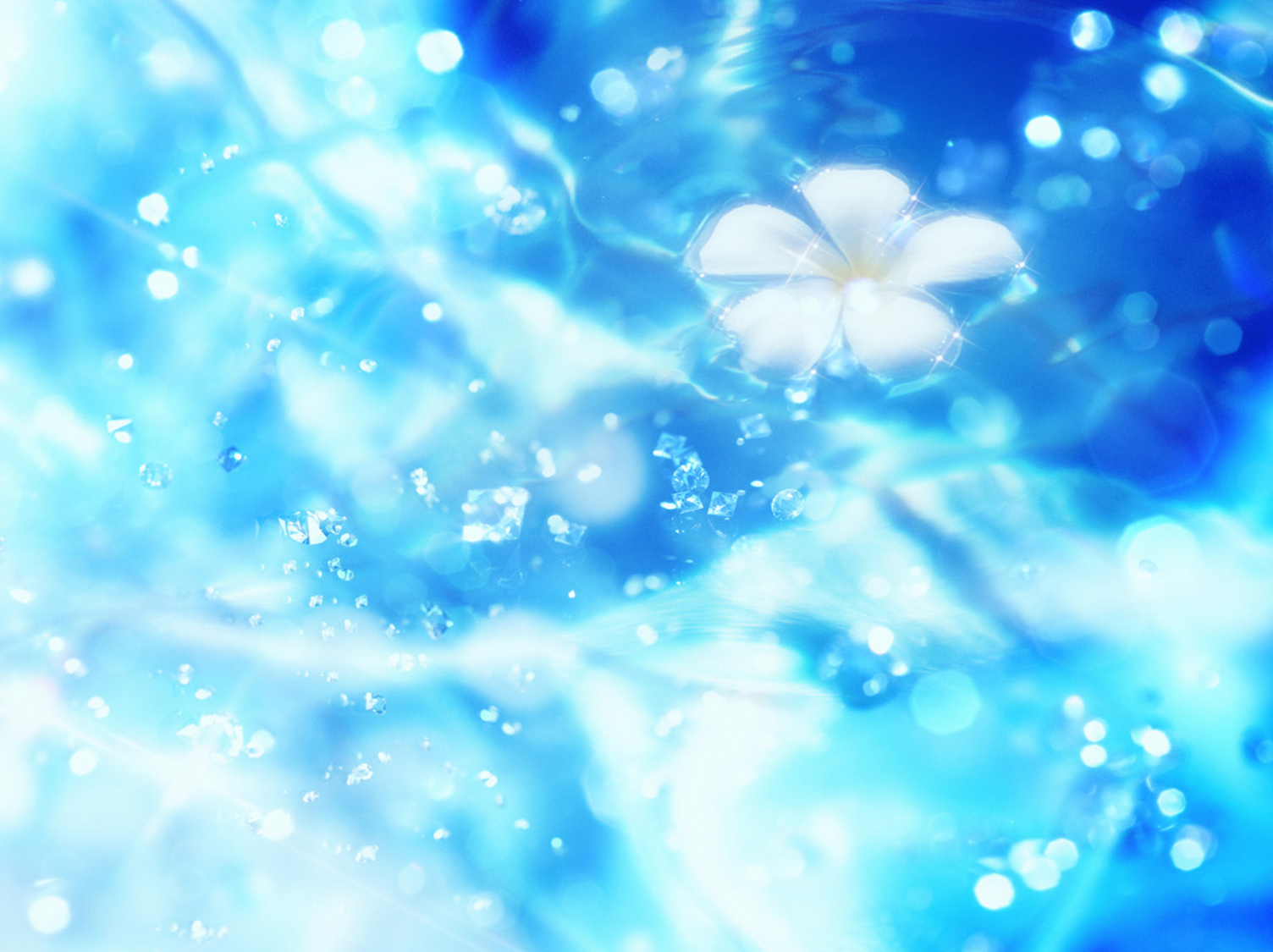 ны
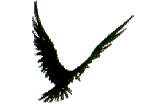 2. О къойды къалем … чантагъа.
ни
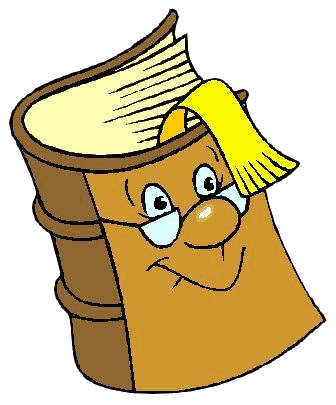 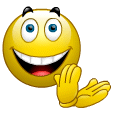 Машаллар!
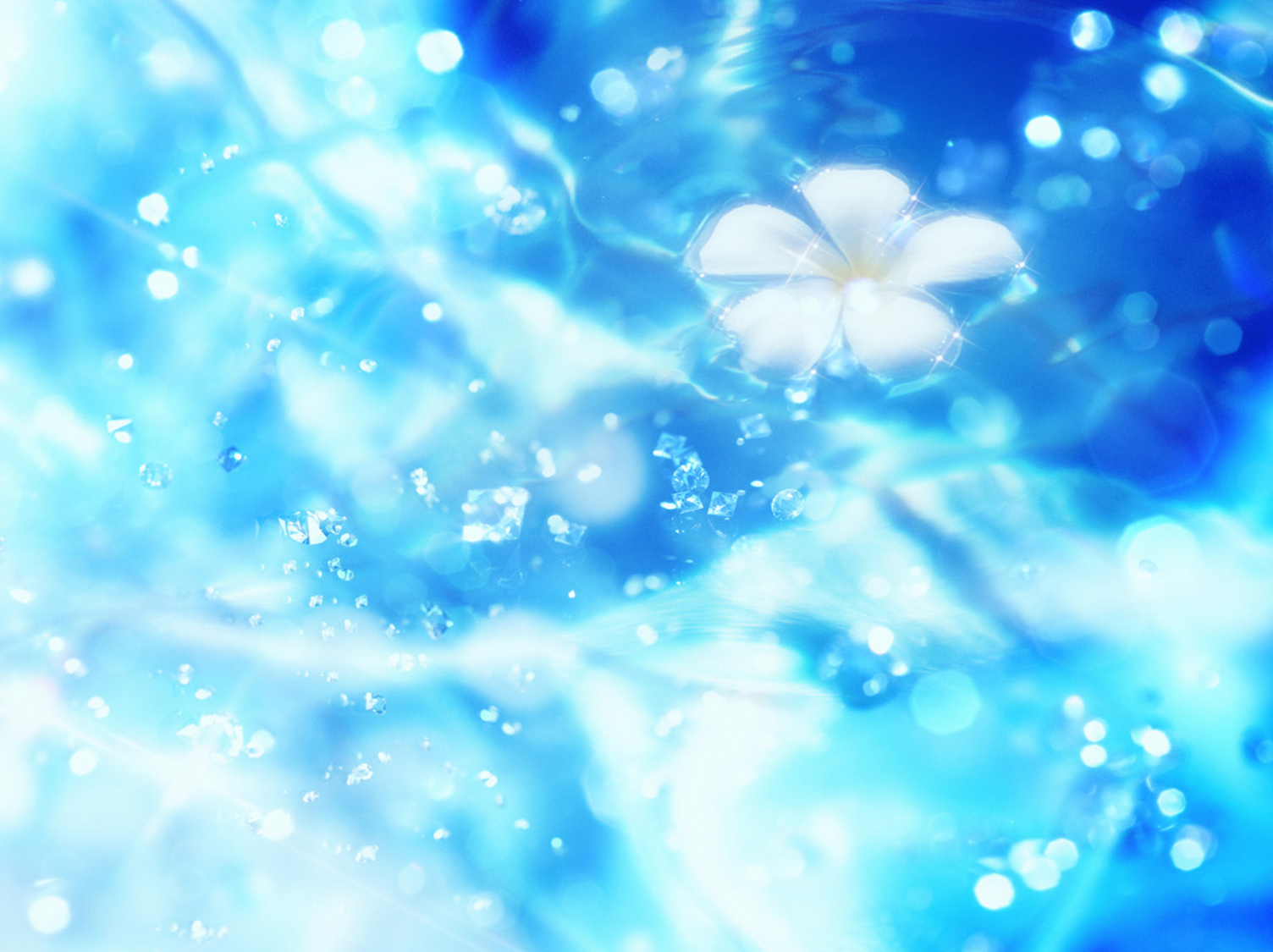 Ер келиши
Суаллер
Кимде?
Неде?
Чантада
Саниеде
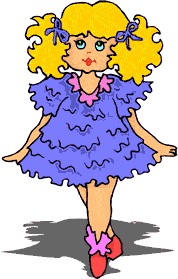 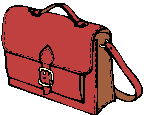 Ялгъамалар
-да
-де
-те
-та
де
1. Ал эв …  топ ве кель ойнамагъа!
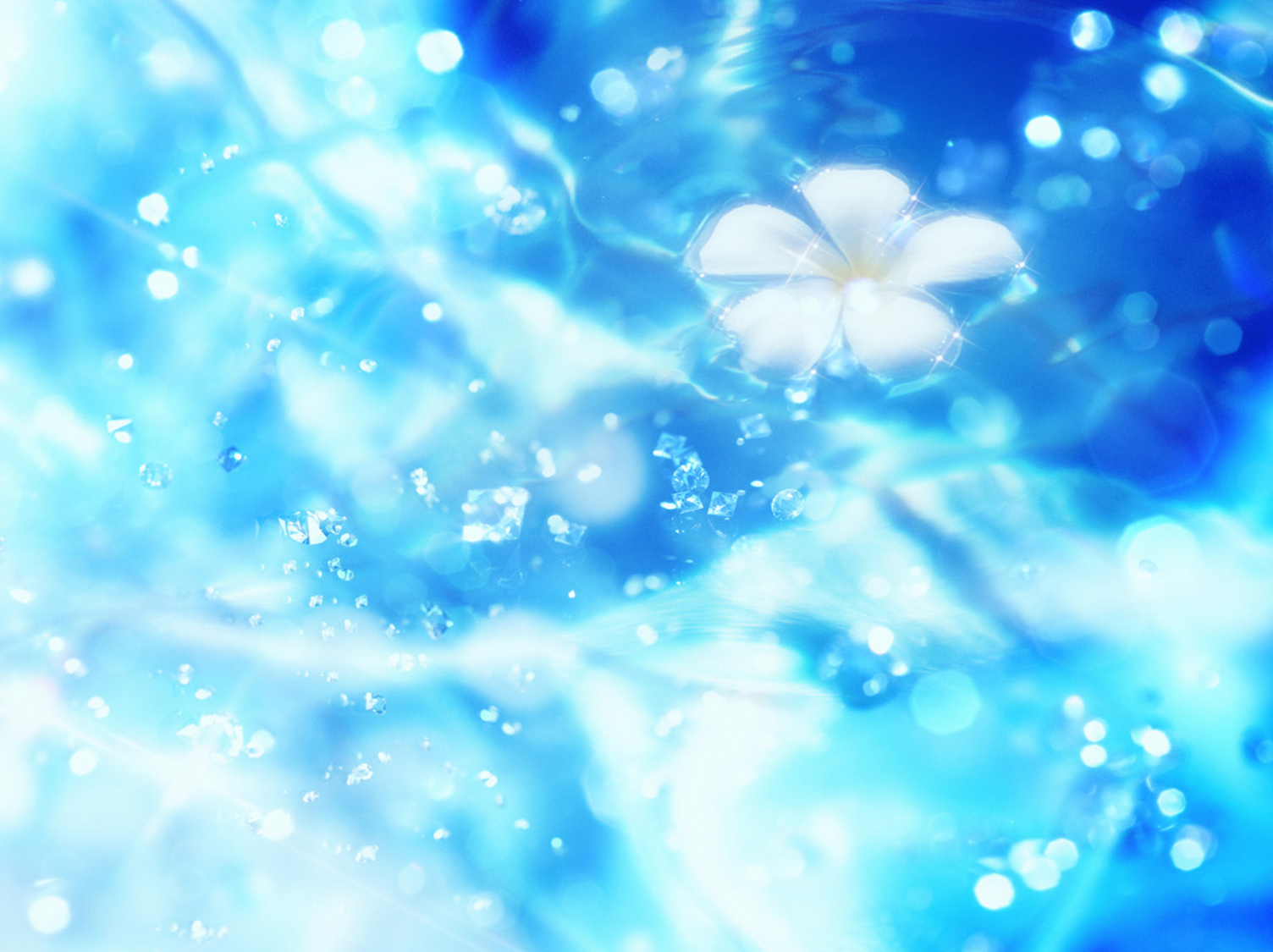 2. Савут амбар . . .  юв!
да
3. Ал сыныф …  чанта
 ве кель азбар …   .
та
да
4. Мектеп … байрам кете!
те
Яхшы! Биз машалларымыз!
Тешкеремиз!
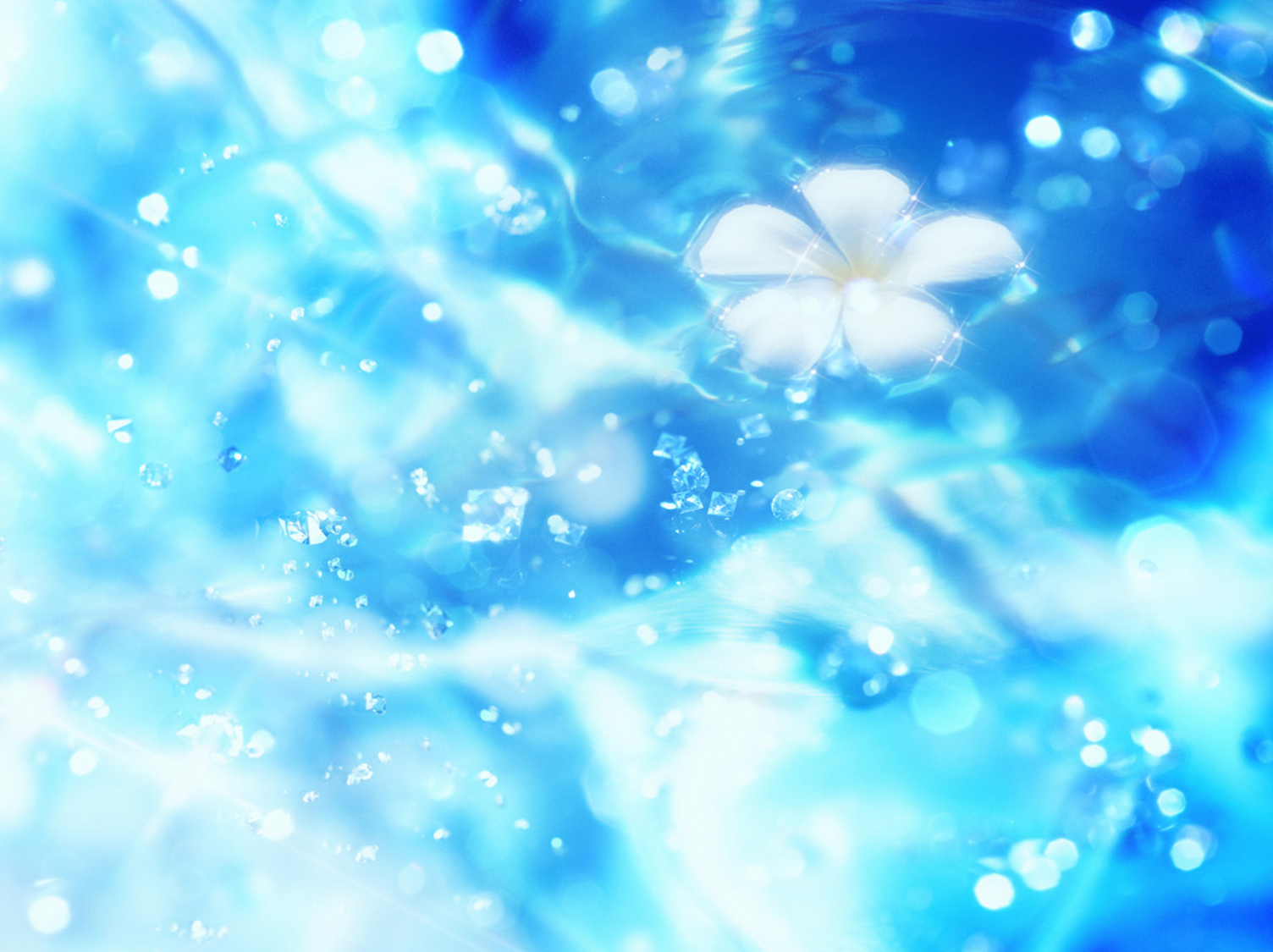 Чыкъыш келиши
Суаллер
Кимден?
Неден?
Достумнен
Эвден
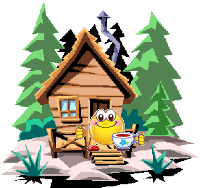 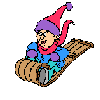 Ялгъамалар
-дан
-ден
-тен
-тан
1. Мен достум эв …  кетем.
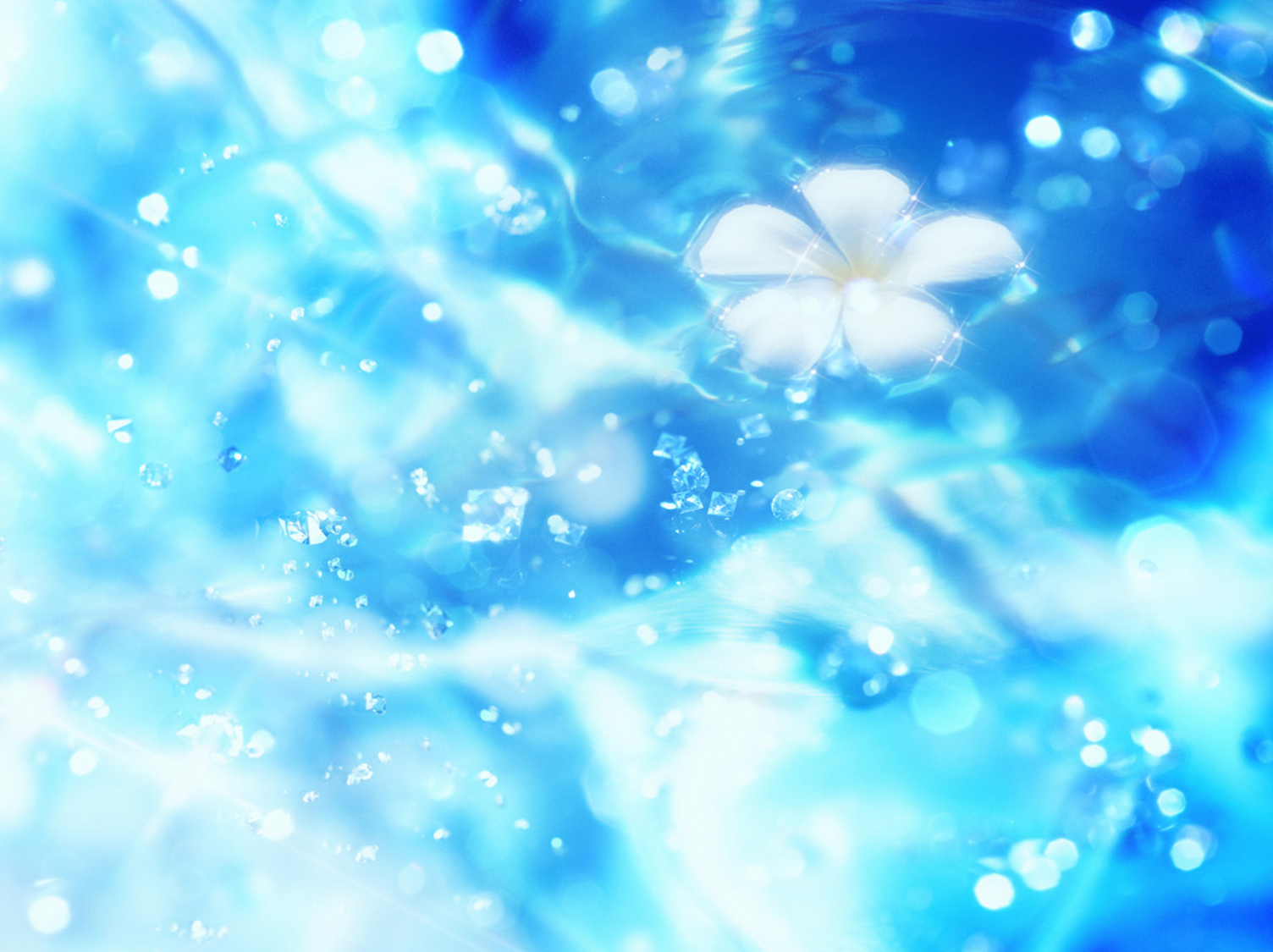 ден
2. О мектеп … кете.
 Беш бугунь алды!
тен
3. Анам базар … кельди!
 Емеклер бизге кетирди!
дан
4. Бизим къоран … пек чокъ 
адам бар!
тан
Яхшы иш!
Машалла!
Тешкеремиз!
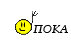 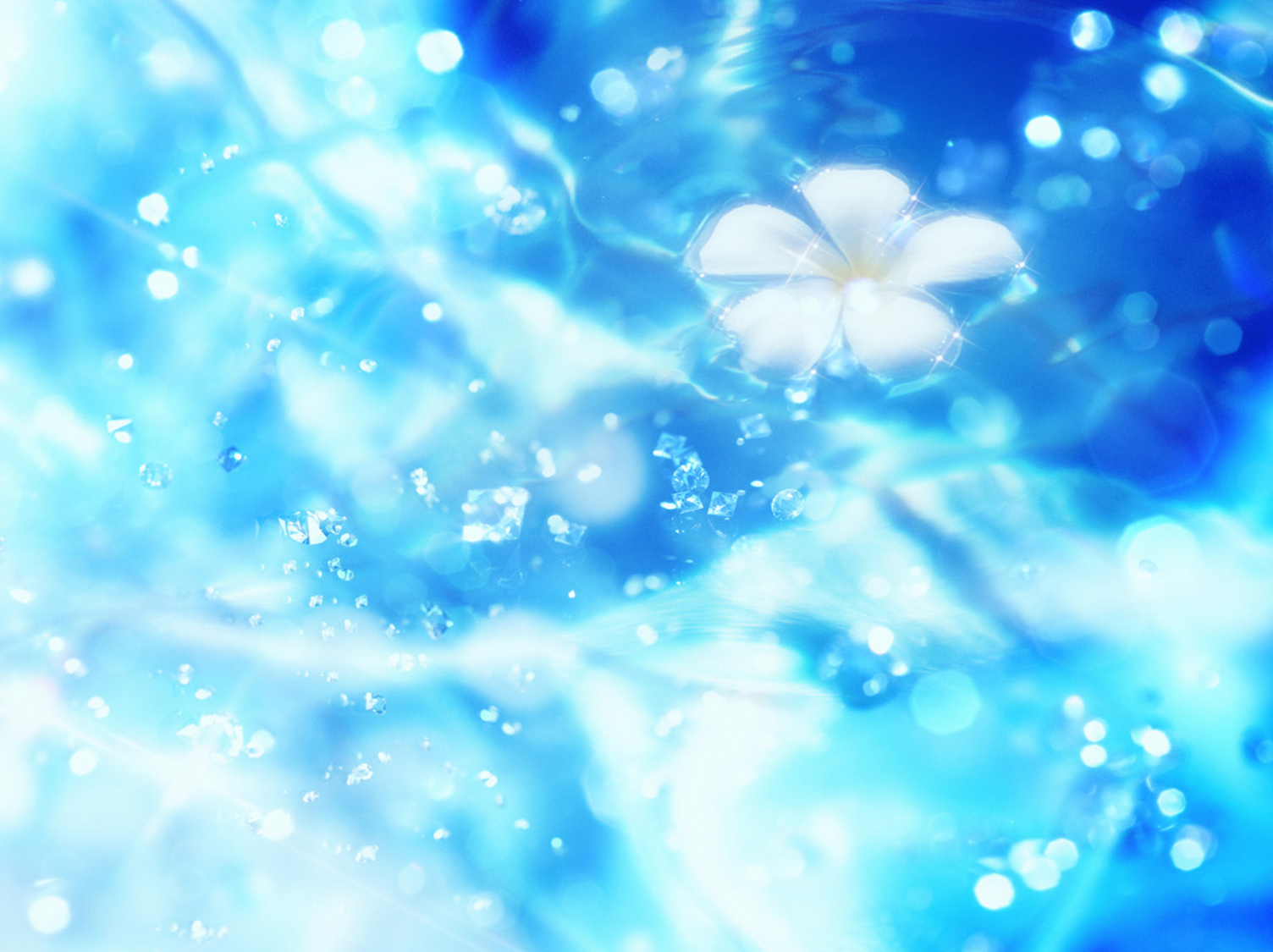 Сагъолунъыз!
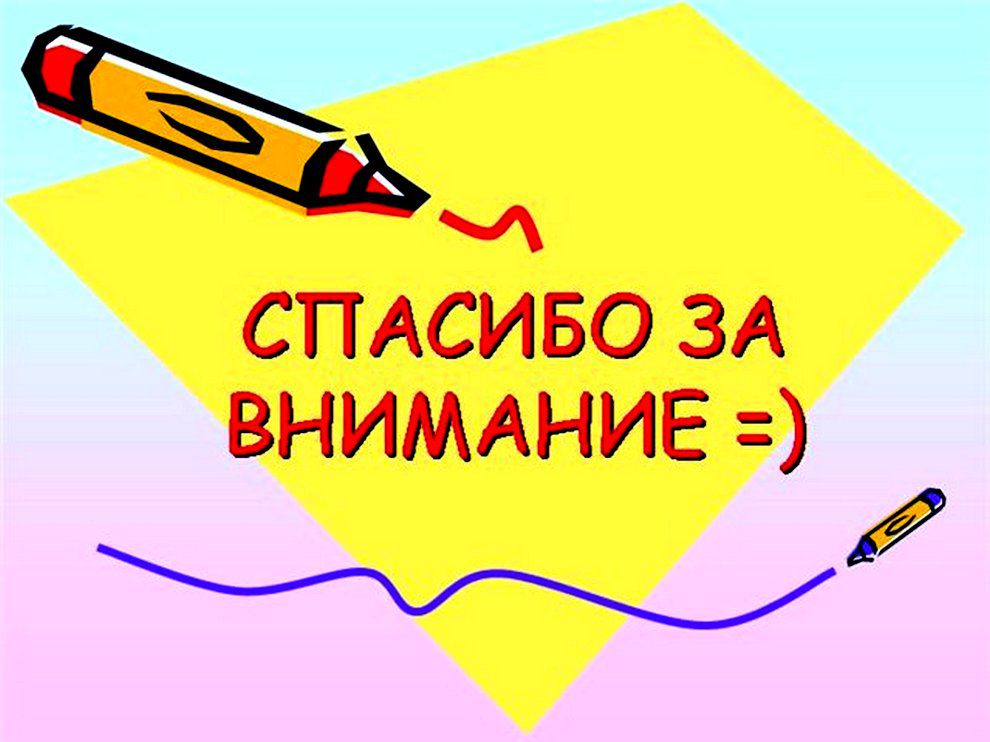